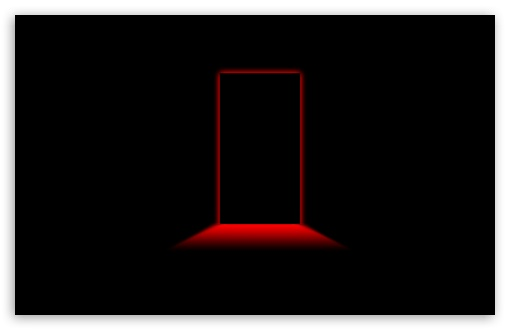 Behind the Door pt 23
The Tale of 2 Kings
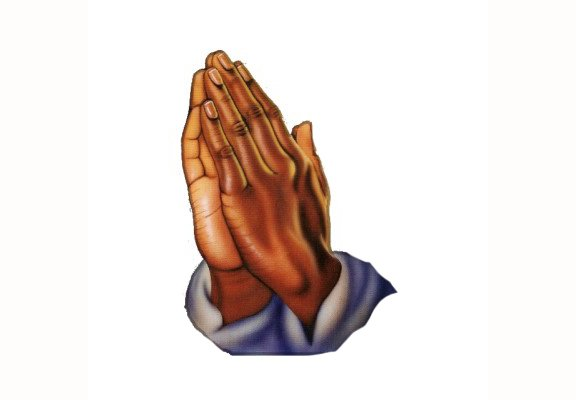 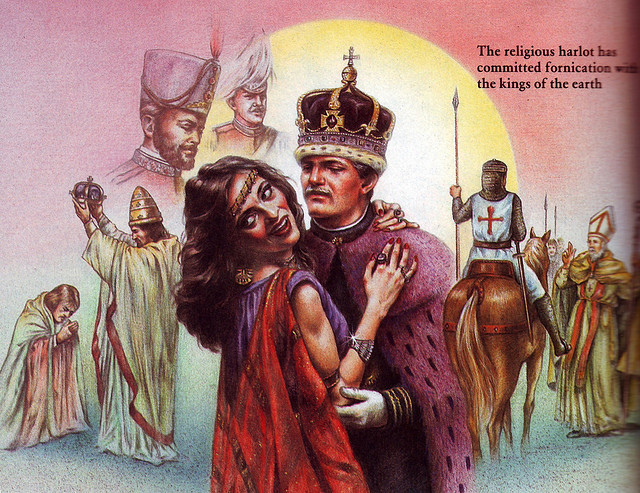 Rev. 17:1,2 “And there came one of the seven angels which had the seven vials, and talked with me, saying unto me, Come hither; I will shew unto thee the judgment of the great whore that sitteth upon many waters: With whom the kings of the earth have committed fornication, and the inhabitants of the earth have been made drunk with the wine of her fornication.”
THE “BENEFITS” OF ALLYING WITH ROME
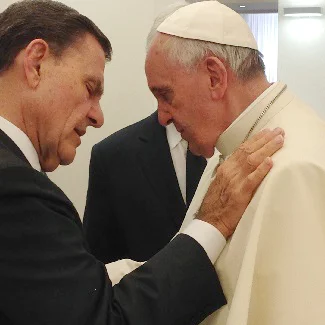 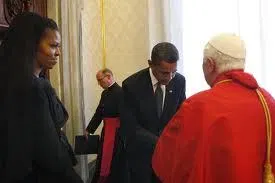 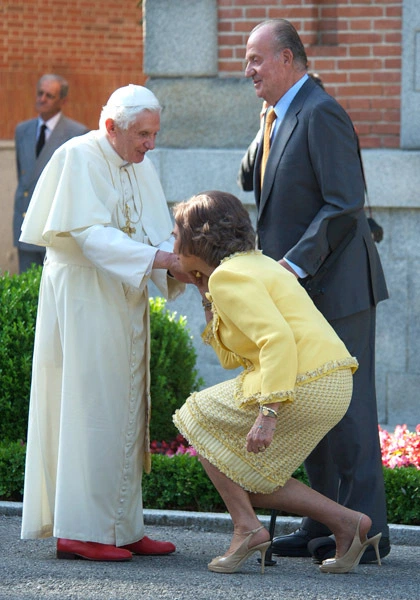 All “kings” of the earth, regardless of their preferred title, “all kings” means all presidents, chancellors, prime ministers, supreme leaders, dictatorships and… worldwide religious leaders who exercise their kingly authority over many nations—essentially all the “leaders” of the earth are in unholy union with the papal power, according the Revelation 17. Some anti-Roman dissenters, throughout history, have existed and are possible, but they would be the exception and NOT the rule. Revelation is clear eventually all will be in submission to the will of Rome.
Charles V (Reign 1519-1556), Holy Roman Emperor and King of Spain: 

-Was a member of the ruling Habsburg family

-only 19 years old when he became Holy Roman Emperor

-Was a major opponent to Protestantism and Martin Luther

-Present at the Diet of Worms in 1521 (age 21)

-Declared Luther an outlaw after his refusal to recant

-waged war against Protestantism in Germany
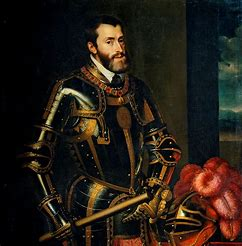 Born 1500—Death 1558
-Coincided with the creation of the Counter-Reformation Catholic Church Order of the Jesuits (1540-commissioned by Pope Paul III)

-Coincided with the time of the Counter-Reformation Council of Trent (1546-1563), which renounced Protestant claims of justification by faith alone, through grace alone, and reaffirmed Catholic extrabiblical claims, such as: grace by works, Mary worship, transubstantiation/mass, apocryphal writings, councils, traditions, and papacy equal with Scripture, veneration of saints, salvation in the Roman Church alone, sacraments and others—declaring that all who did not accept these canonical laws to be anathema (damned to hell)

-coincided with many individuals fleeing of persecution to the “New World”—Huguenots left France for Brazil in 1555, other Protestants throughout Europe began leaving around this time also
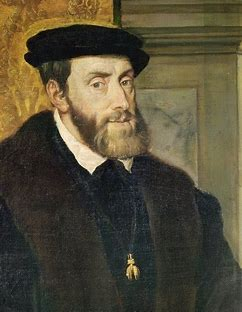 Columbus (1451-1506) sailed to the New World in 1492
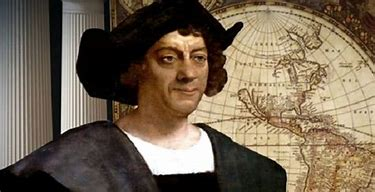 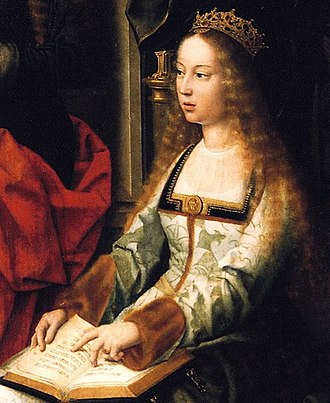 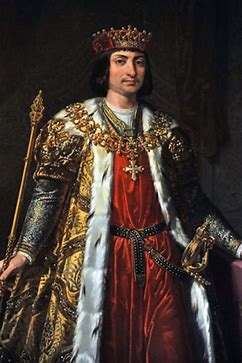 Queen Isabella I “of Castile” (reign 1474-1504)
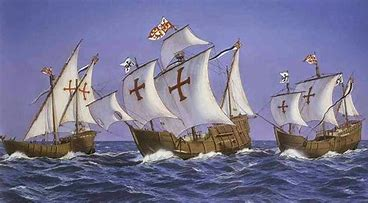 King Ferdinand II “of Aragon” called “the Catholic” (reign 1475-1504)
Columbus’ ships: Santa Maria, Pinta, Nina (Santa Clara)
Charles V’s Aunt: Catherine of Aragon (Henry VIII’s wife 1509-1533)
Henry VIII (reign 1509-1547) sought to annul marriage to Catherine, which was not granted, so for selfish reasons Henry VIII adopted Protestantism
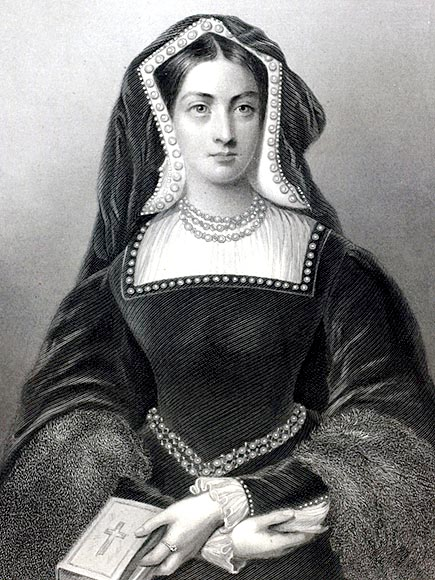 Divorce to Catherine-1533
Establishment of Church of England (Anglican Church)-1534
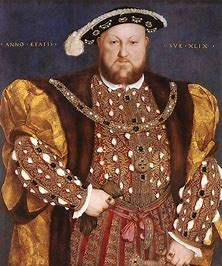 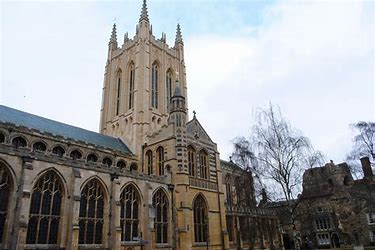 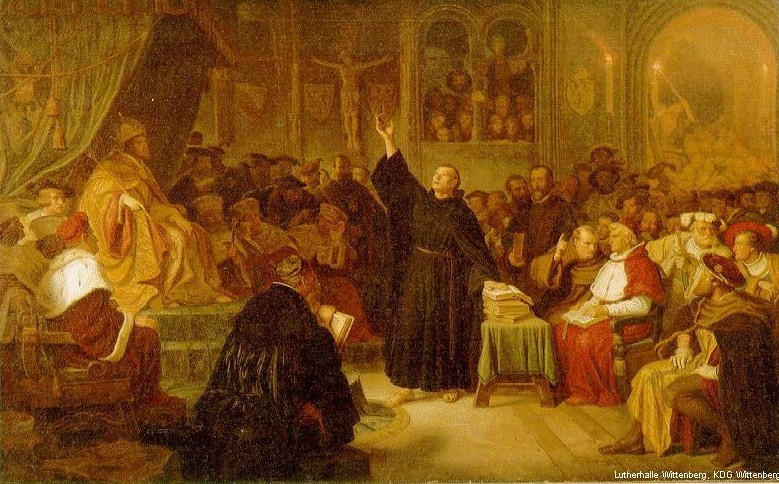 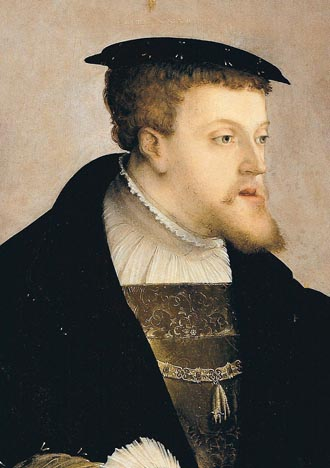 “His [Luther’s] words were not without effect. On the day following Luther’s answer, Charles Fifth caused a message to be presented to the Diet [in Worms], announcing his determination to carry out the policy of his predecessors to maintain and protect the Catholic religion. Since Luther had refused to renounce his errors, the most vigorous measures should be employed against him and the heresies he taught. . . . ‘A single monk, misled by his own folly, has risen against the faith of Christendom. . . .’”—Great Controversy, Ellen White, p. 162
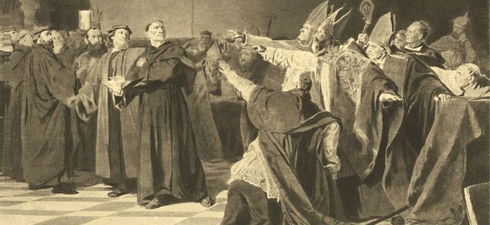 “To stay such impiety, I will sacrifice my kingdoms, my treasures, my friends, my body, my blood, my soul, and my life. I am about to dismiss the Augustine Luther, forbidding him to cause the least disorder among the people; I shall then proceed against him and his adherents as contumacious heretics, by excommunication, by interdict, and by every means calculated to destroy them. I call on the members of the states to behave like faithful Christians.“—Great Controversy, Ellen White, p. 163
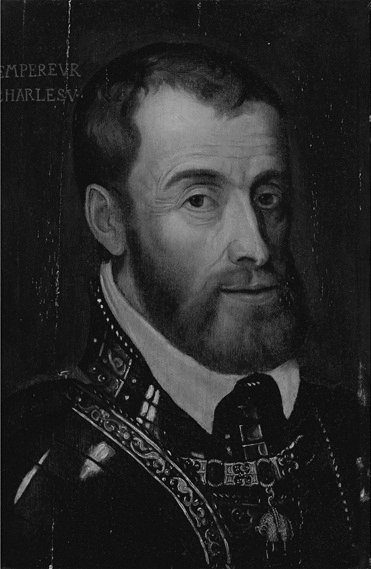 “I call on the members of the states to behave like faithful Christians [Catholics]. [quoted in: D'Aubigne, History of the Reformation of the Sixteenth Century, b. 7 ch. 9]. Nevertheless the emperor declared that Luther's safe-conduct must be respected, and that before proceedings against him could be instituted, he must be allowed to reach his home in safety.”—Great Controversy, Ellen White, p. 163
Only About a generation prior, another “Holy Roman Emperor” (though not Emperor during Huss’ trial) named Sigismund, lied to Jan Huss, while under Catholic pressure, about his “safe conduct”—instead Jan Huss was burned at the stake in violation of the Emperors assurance of his safety. Charles V, remembering this fiasco and taking council with Germany’s princes was persuaded not to repeat the error of Sigismund. (see Great Controversy ch. 8; Jacques Lenfant, History of the Council of Constance vol. 1; D’Aubigne History of the Protestant Reformation in the 16th Century b. 7)
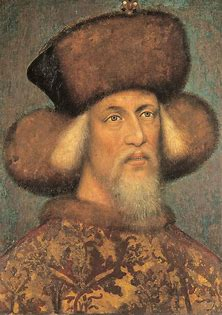 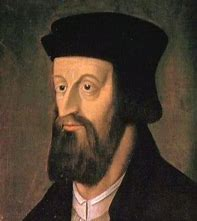 Sigismund King of Hungary (1387-1437) (left) Holy Roman Emperor (reign 1433-1437)

Jan Huss (right), killed as a heretic in 1415 at ‘Council of Constance’
Rejected the Light!!!
“’I  am  firmly  resolved  to  imitate the example of my ancestors’ [D’aubigne, b. 7 ch. 9] . . . He had decided that he would not step out of the path of custom, even to walk in the ways of truth and righteousness. Because his fathers did, he would uphold the papacy, with all its cruelty and corruption. Thus he took his position, refusing to accept any light in advance of what his fathers had received, or to perform any duty that they had not performed. ”—Great Controversy, Ellen White, p. 163-164
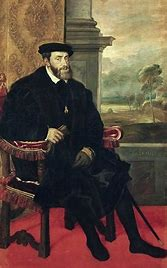 A Life of Constant War!!!
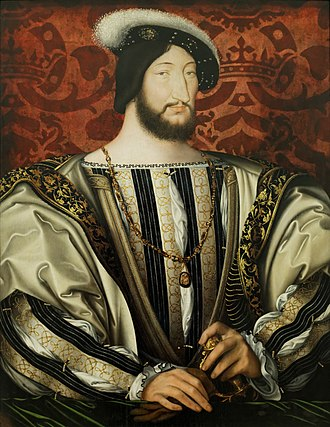 Francis I of France (reign 1515-1547) tried and failed to become Holy Roman Emperor in 1519, and dragged out the Italian Wars (bottom left) of his predecessors  (1494-1559), finally signed a treaty at the Truce of Nice (bottom right) in 1538, but the war eventually continued again.
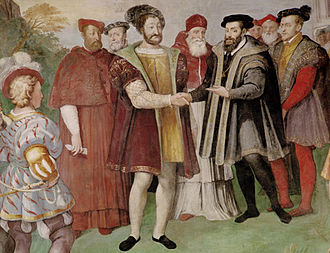 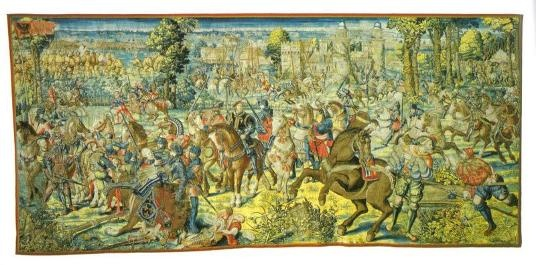 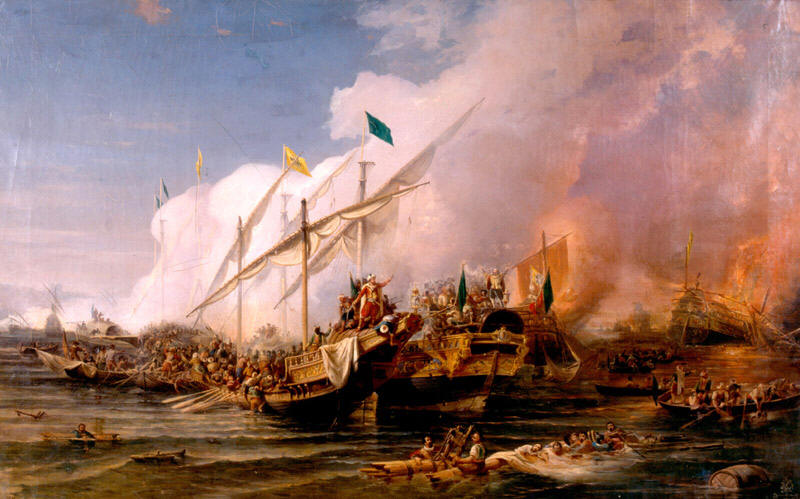 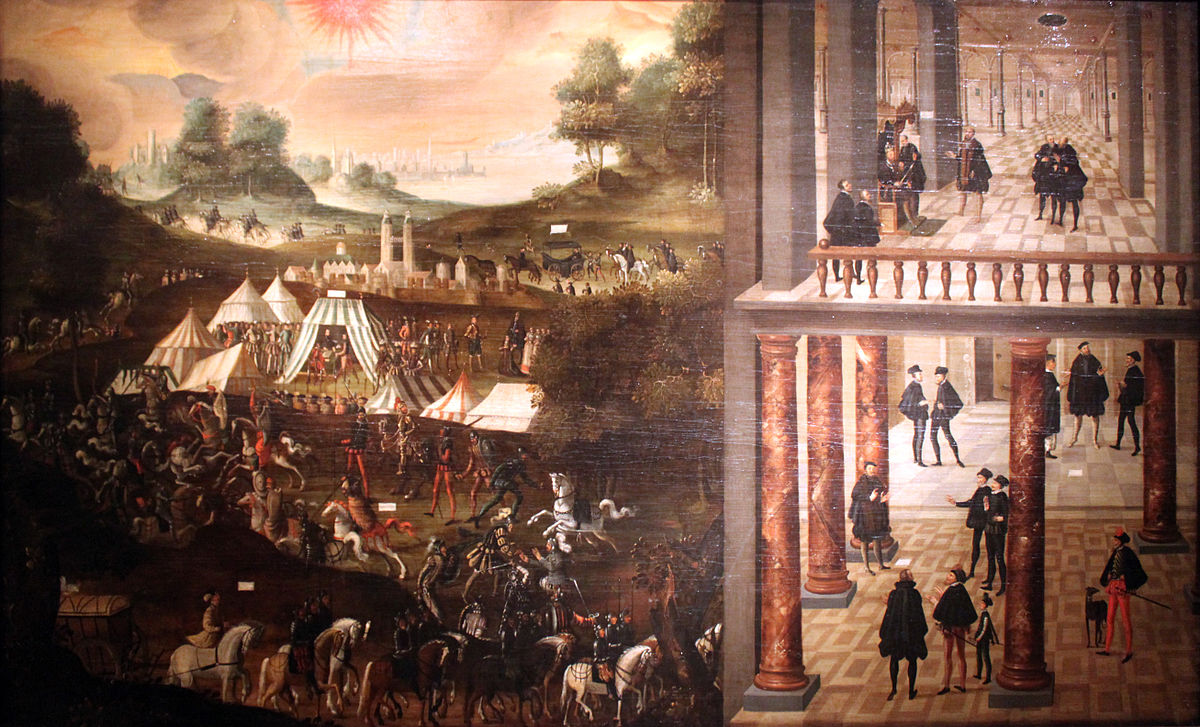 By God’s Providence, Charles V was NEVER able to wipe out the Protestant Reformation
The Ottoman (Muslim) Turks, constantly provoked wars before, during, and after Charles V’s reign. During his reign he was continually called away from his compaigns against Protestantism to deal with conflicts with the Turks, including: the Battle of Mahacs (1526), Conquest of Tunis (1534 and 1535), Siege of Vienna (1529), Preveza (1538)—sometimes the Ottomans even allied with the French against Charles V, such as an alliance in 1536 and the Franco-Ottoman Alliance of 1542.
Beneficial Alliance????
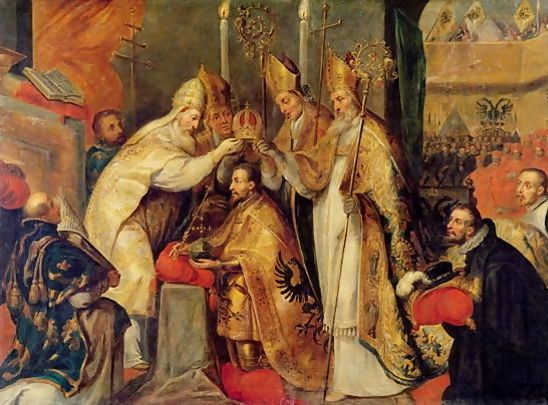 Reflecting on the Diet of Spires, Ellen White, Great Controversy, p. 197 writes:

“A dark and threatening day had come for the Reformation. . .”
“Notwithstanding  the  Edict  of  Worms,  declaring  Luther  to  be  an  outlaw  and  forbidding  the  teaching  or  belief  of  his  doctrines,  religious  toleration had thus far prevailed in the empire. God's providence had held in check the forces that opposed the truth. Charles V was bent on crushing the Reformation, but often as he raised his hand to strike he had been forced to turn aside the blow. Again and again the immediate destruction of all who dared to oppose themselves to Rome appeared inevitable; but at the critical moment the armies of the Turk appeared on the eastern frontier, or the king of France, or even the pope himself, jealous of the increasing greatness of the emperor, made war upon him; and thus, amid the strife and tumult of nations, the Reformation had been left to strengthen and extend.”—Great Controversy, Ellen White, p. 197
Unwise Alliance!
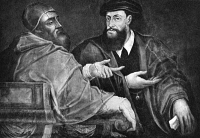 “and thus, amid the strife and tumult of nations, the Reformation had been left to strengthen and extend.”—Great Controversy, Ellen White, p. 197
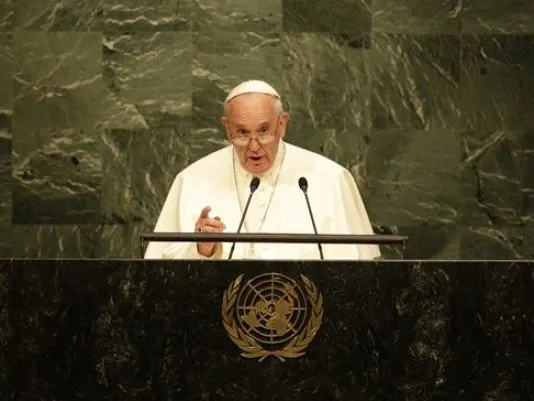 Do NOT be Deceived! What may appear as world peace and community may actually be compromising Christ and all He and His Apostles stood for! Like the Tower of Babel, NOT “all” cooperative world movements are good!
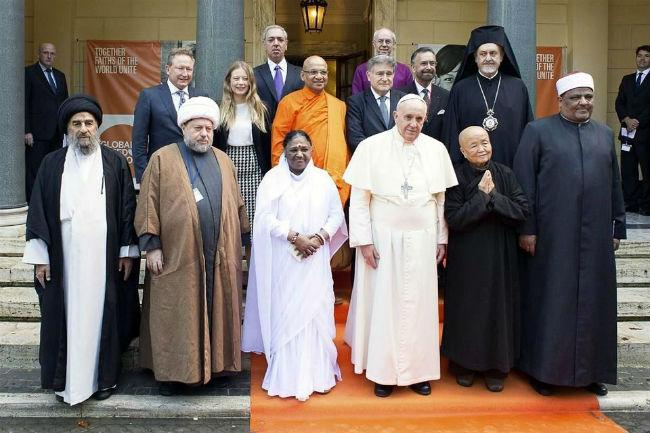 Undoubtedly, the kings of the earth will unite as did Charles V, to finally stamp out Protestantism from the face of the earth. Now, as then, alliance with this wicked institution will backfire into misery, strife, weakness, and ultimately destruction as the Lord returns to vindicate His message, His people, His law, and His Name to show a difference between the unholy and the holy.
We are called to Finish the Reformation
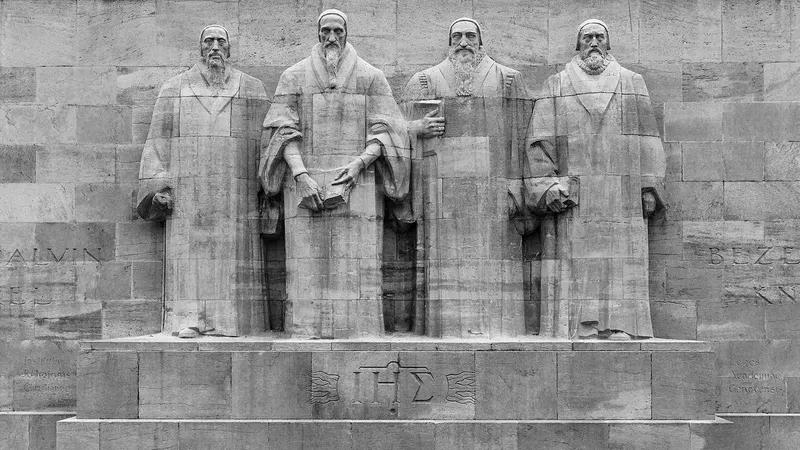 Columbia Encyclopedia 6th ed. “In Germany, at the Diet of Worms in 1521, Charles secured a compromise regarding certain issues at the Diet, but he unyieldingly opposed the doctrines of Martin Luther. In his written opinion, Charles declared himself ready to stake his dominions, friends, blood, life, and soul on the extinction of heresy”
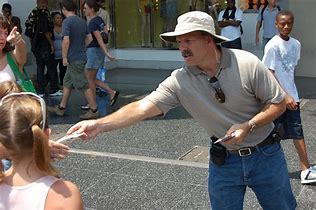 What are God’s People Doing to Finish the Reformation???
“Late in May 1521 he signed the Edict of Worms, outlawing Luther and his followers. However, Charles’ preoccupation with the war with France prevented him from checking the spread of Luther’s doctrines. Charles was not always supported by the popes, who were concerned with the threat to their temporal power and independence posed by imperial domination of Italy.”
Outlawed for believing and teaching the Bible???
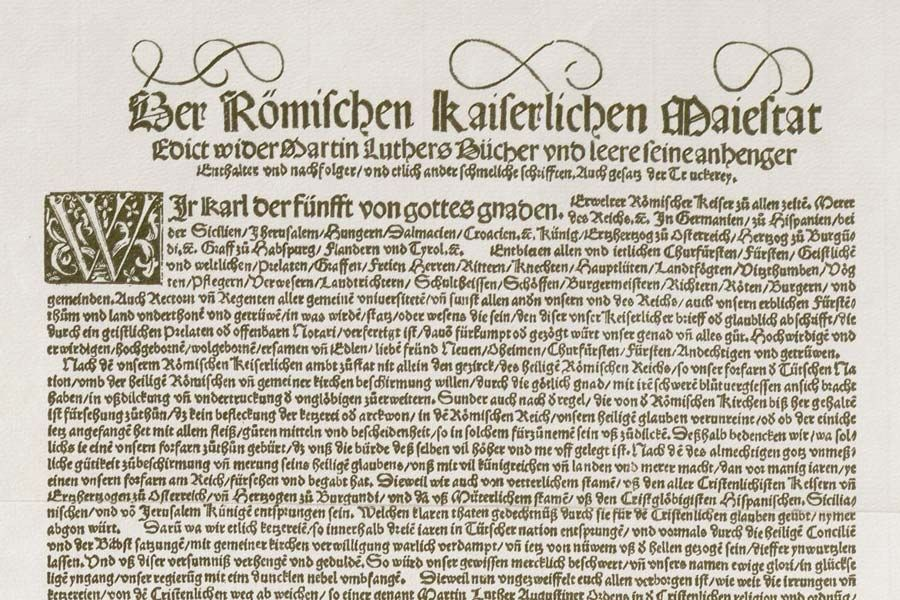 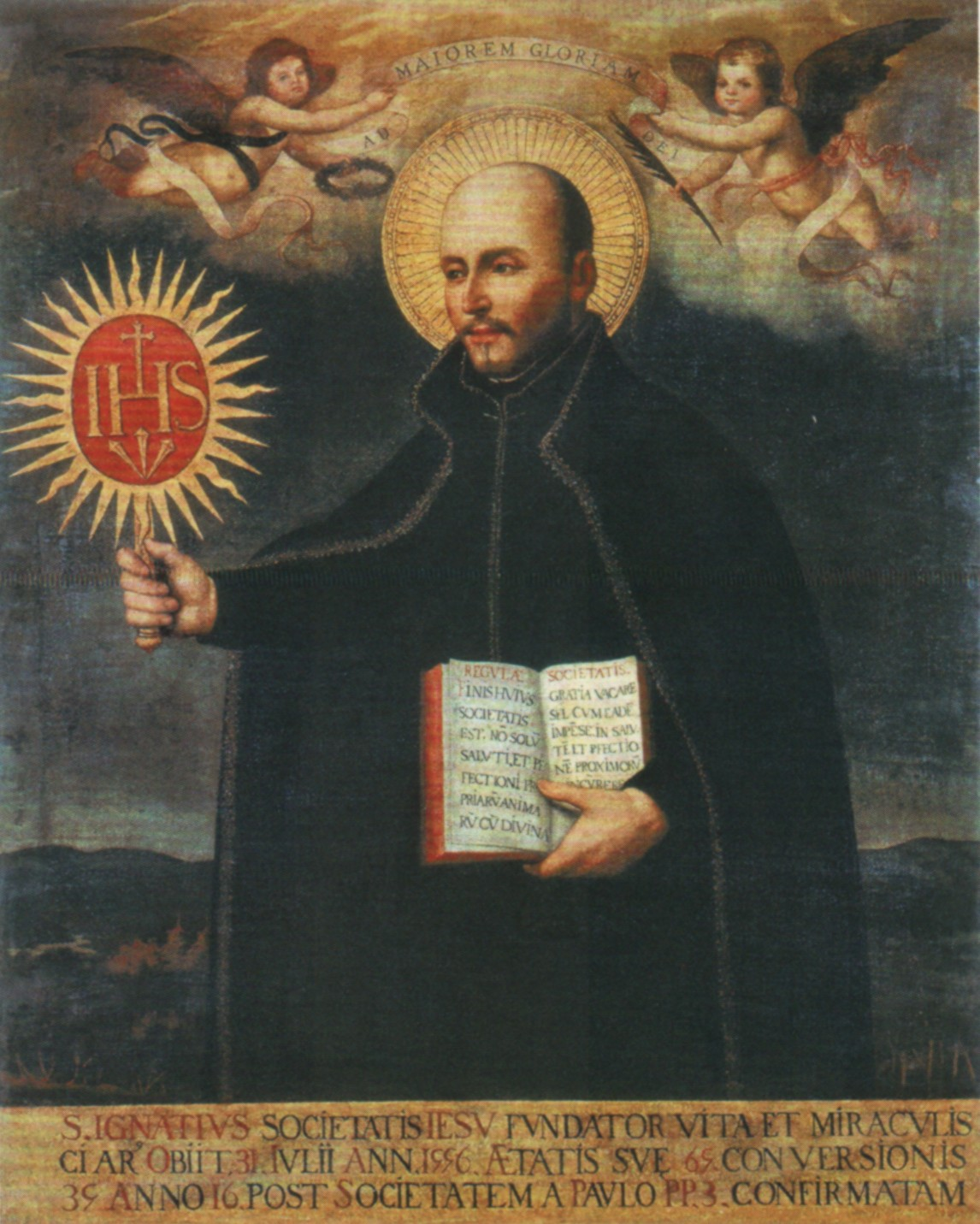 Columbia Encyclopedia 6th Ed. On Charles V: He had a truce with the Turks, which gave Charles some rest from his wars with them. At last, the way opened for the Counter-Reformation ardently desired by Charles and forwarded by St. Ignatius of Loyola. Turning on the Protestant princes of Germany, Charles split their ranks, attacked their league in 1546, defeated certain German princes in 1547, made a compromised profession of doctrine that he then tried to impose on the Protestants with the help of Spanish troops.
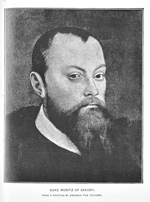 In 1552, Maurice of Saxony changed sides again and called in France to help, and even attempted to capture Charles at Innsbruck. . . 









Yet Charles failed in his purpose to turn the Protestants to the Roman Catholic Church. And the human and financial cost of constant warfare drained Spanish resources. . .
NOT ALL PROTESTANTS ARE TRUE: Maurice of Saxony was not Protestant for religious reasons, and he proved a powerful foe and ally as he switched sides—originally allied with the Lutheran League and League of Confessors of the Protestant faith, later to betray them in favor of siding with Catholic Charles V in the hopes of gaining more lands and power, to later switch sides again. He was a battle-hardened, intelligent general whom both sides could hardly afford to lose.
Maurice of Saxony  (Elector of Saxony 1547-1553)-killed in battle of Sievershausen
Moreover, Charles’ hopes for a universal empire were thwarted by the political realities of western Europe.
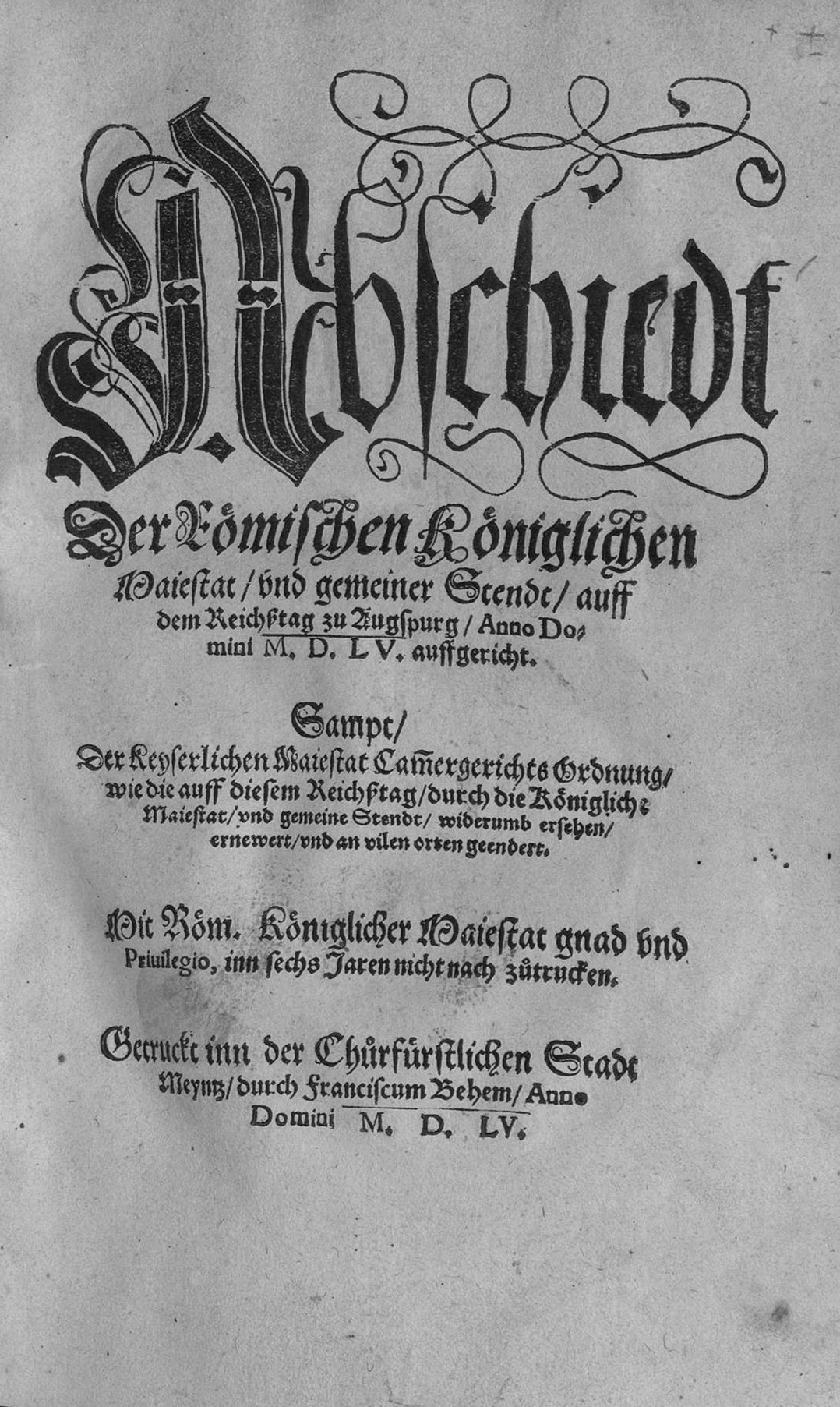 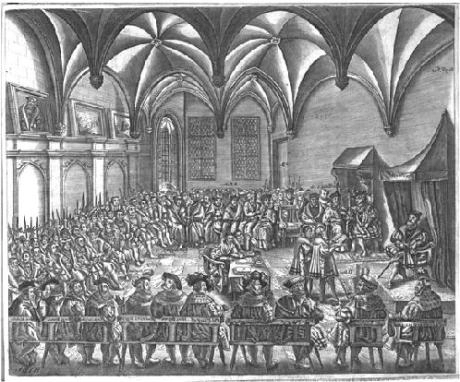 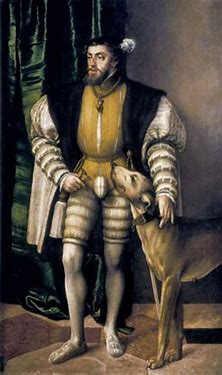 Finally Peace was forced by the depletion of Charles V’s resources to resume against the Protestants, at the famous Peace of Augsburg, when the princes presented their confession of faith to Charles V
Destined to Be Destroyed???
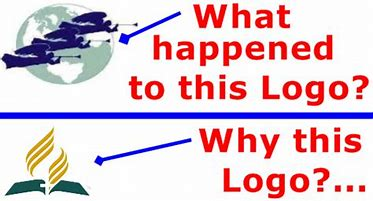 Church manual (tradition) over Bible?
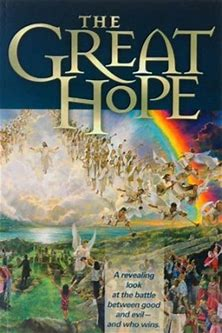 “The  Protest  of  Spires [1529]  and  the  Confession  at  Augsburg [1530],  which  marked  the  triumph  of  the  Reformation in Germany, were followed by years of conflict and darkness. Weakened by divisions among  its  supporters,  and  assailed  by  powerful  foes,  Protestantism  seemed  destined  to  be  utterly  destroyed”—Great Controversy, Ellen White, p. 211
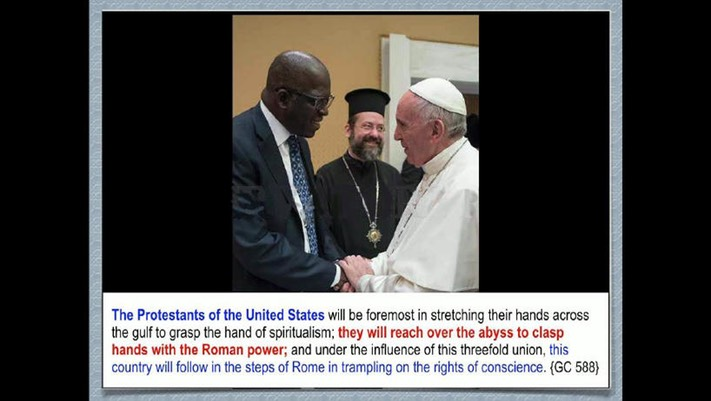 Watered-down message
Church authority out of control
Ellen White irrelevant?
Ecumenism?       Spiritual Formation?
Atonement finished at cross?
3 Angel’s Messages?
Women’s ordination
Saved in sin?
Sanctuary not taught?
About to Fall?
LGBT
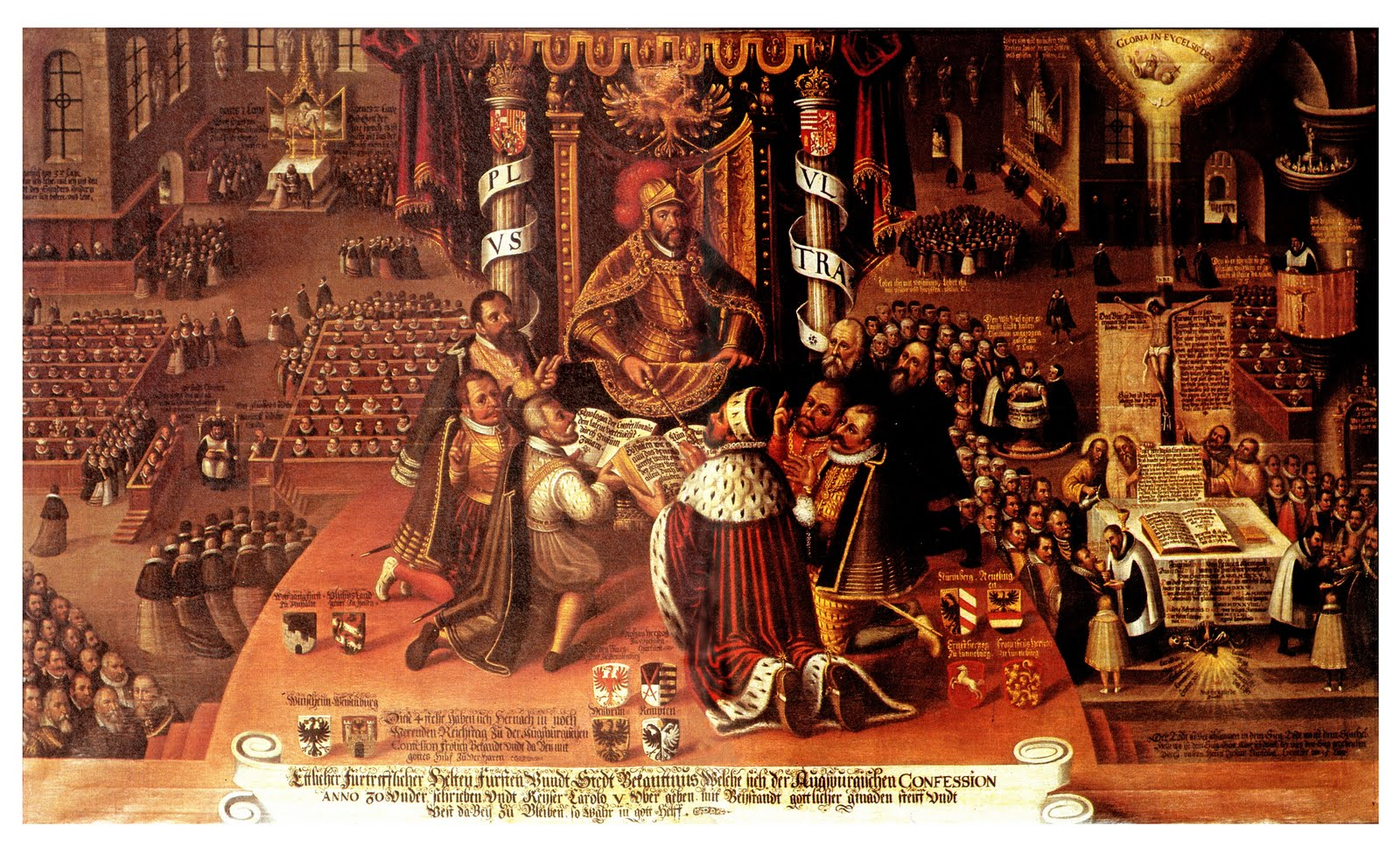 “Thousands sealed their testimony with their blood. Civil war broke out; the Protestant cause was betrayed by one of its leading adherents; the noblest of the reformed princes fell into the hands of the emperor and were dragged as captives from town to town. But in the moment of his apparent triumph, the emperor was smitten with defeat. He saw the prey wrested from his grasp, and he was forced at last to grant toleration to the doctrines which it had been the ambition of his life to destroy.”—Great Controversy, Ellen White, p. 211
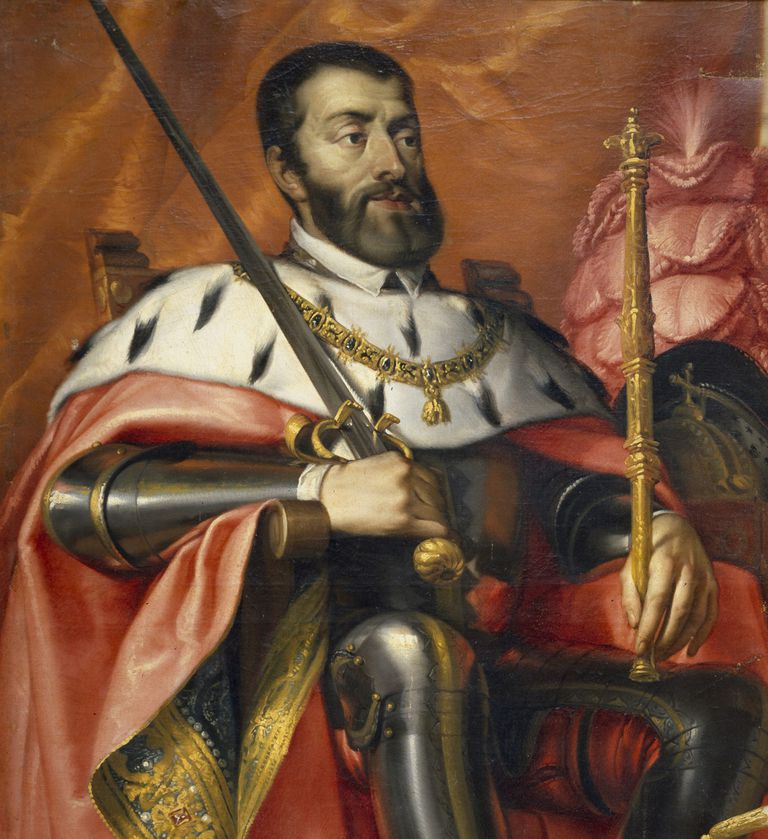 “. . . forced at last to grant toleration to the doctrines which it had been the ambition of his life to destroy. He had staked his kingdom, his treasures, and life itself upon the crushing out of the heresy.  Now  he  saw  his  armies  wasted  by  battle,  his  treasuries  drained,  his  many  kingdoms  threatened by revolt, while everywhere the faith which he had vainly endeavored to suppress, was extending.  Charles  V  had  been  battling  against  omnipotent  power. God had said, "Let there be light," but the emperor had sought to keep the darkness unbroken. His purposes had failed; and in premature old age, worn out with the long struggle, he abdicated the throne and buried himself in a cloister. ”—Great Controversy, Ellen White, p. 211
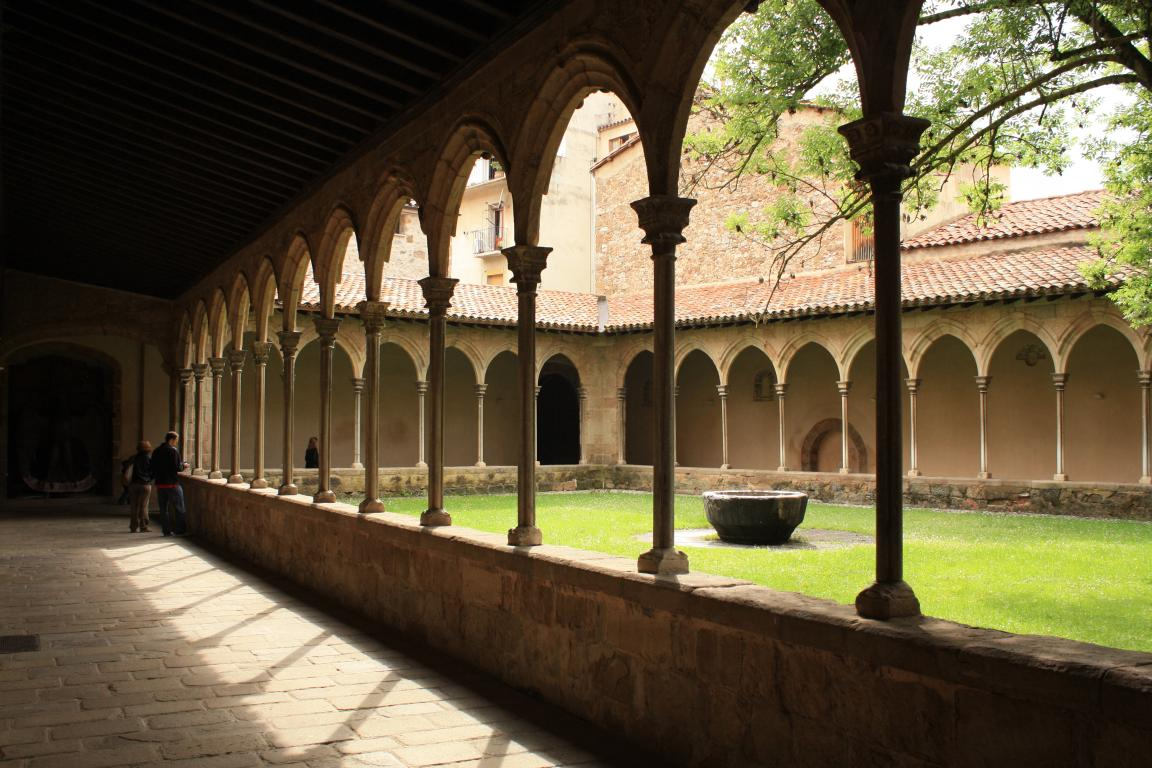 AFTER A WASTED LIFE AND RULE< CHARLES V SPENT HIS LAST YEARS IN SELF-EXHILE VIA A CLOISTER (remote convent of sorts)
Don’t Be Deceived! This is where Catholicism leads souls! We must follow God’s Word, which is to be our only authority! God calls us into His truth: “Come out of her, my people, that ye be not partakers of her sins, and that ye receive not of her plagues” (Rev. 18:4)—those who do not reject the light are lost! “And with all deceivableness of unrighteousness in them that perish; because they received not the love of the truth, that they might be saved.” (2 Thess. 2:10)
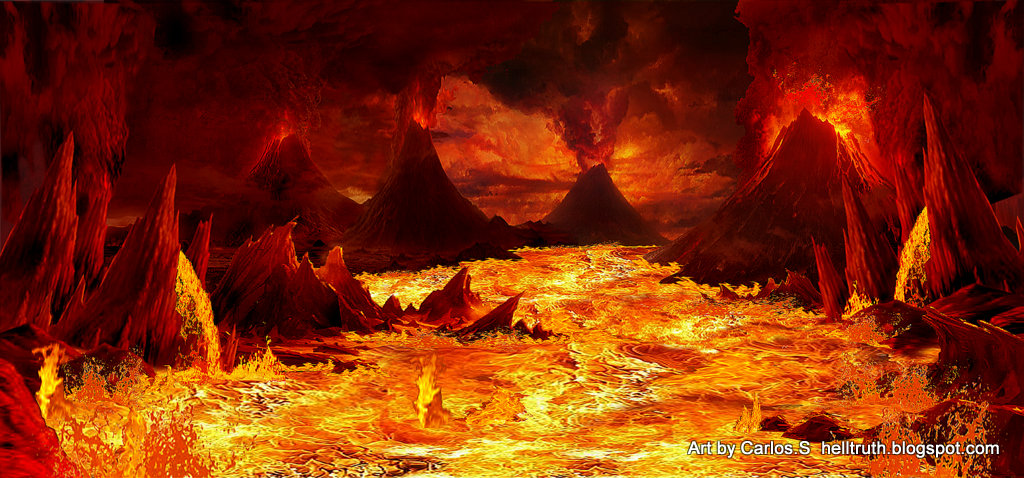 Phillip II of Spain (reign 1556-1598):

-son of Charles V

-Devout Catholic, opposed to Protestant Reformation

-Member of Catholic League

-inherited debt of Charles V, due to relentless wars waged by father

“Charles V had left his son Philip with a debt of about 36 million ducats and an annual deficit of 1 million ducats.”—Wikipedia.com, “Phillip II of Spain”
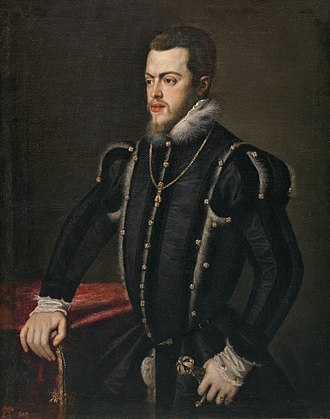 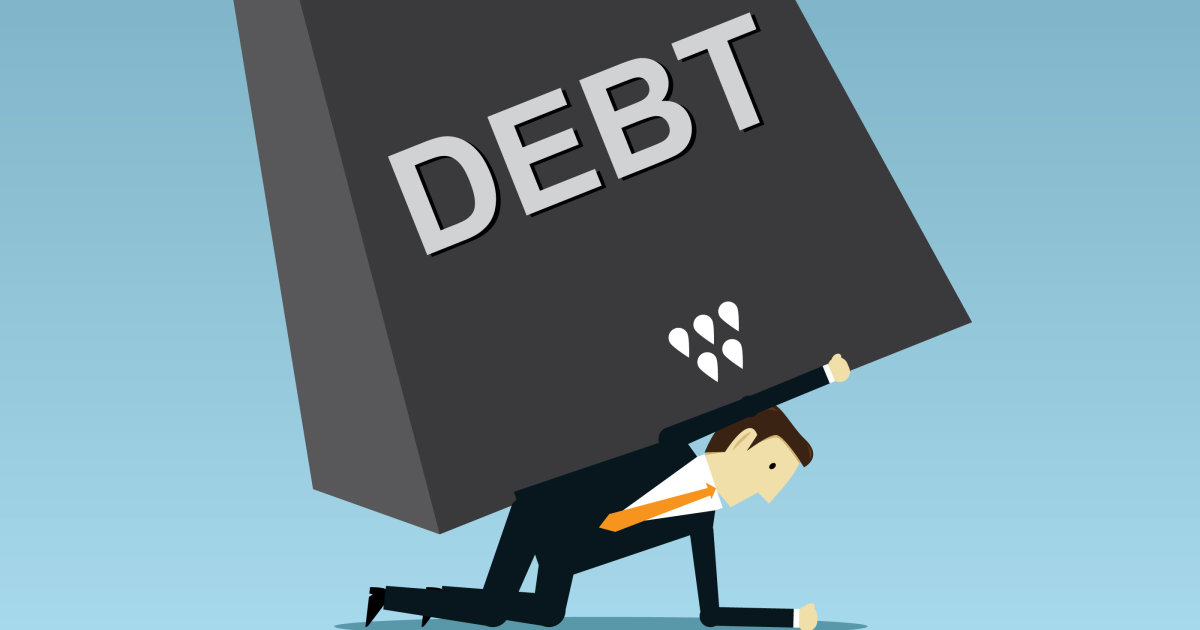 SOME “ALLY”!!!
Urged on by Catholics, Charles V was crushed by Debts (Apparently, the Roman Catholic way of maintaining control over powerful allies…)
The Reformation had lit up the Darkness through God’s power! It would never be put out! Though apparently ‘defeated’ and backslidden today, the Protestant Reformation will triumph to the end by Christ’s strength and guiding! We must take an active role in finishing the Reformation!!
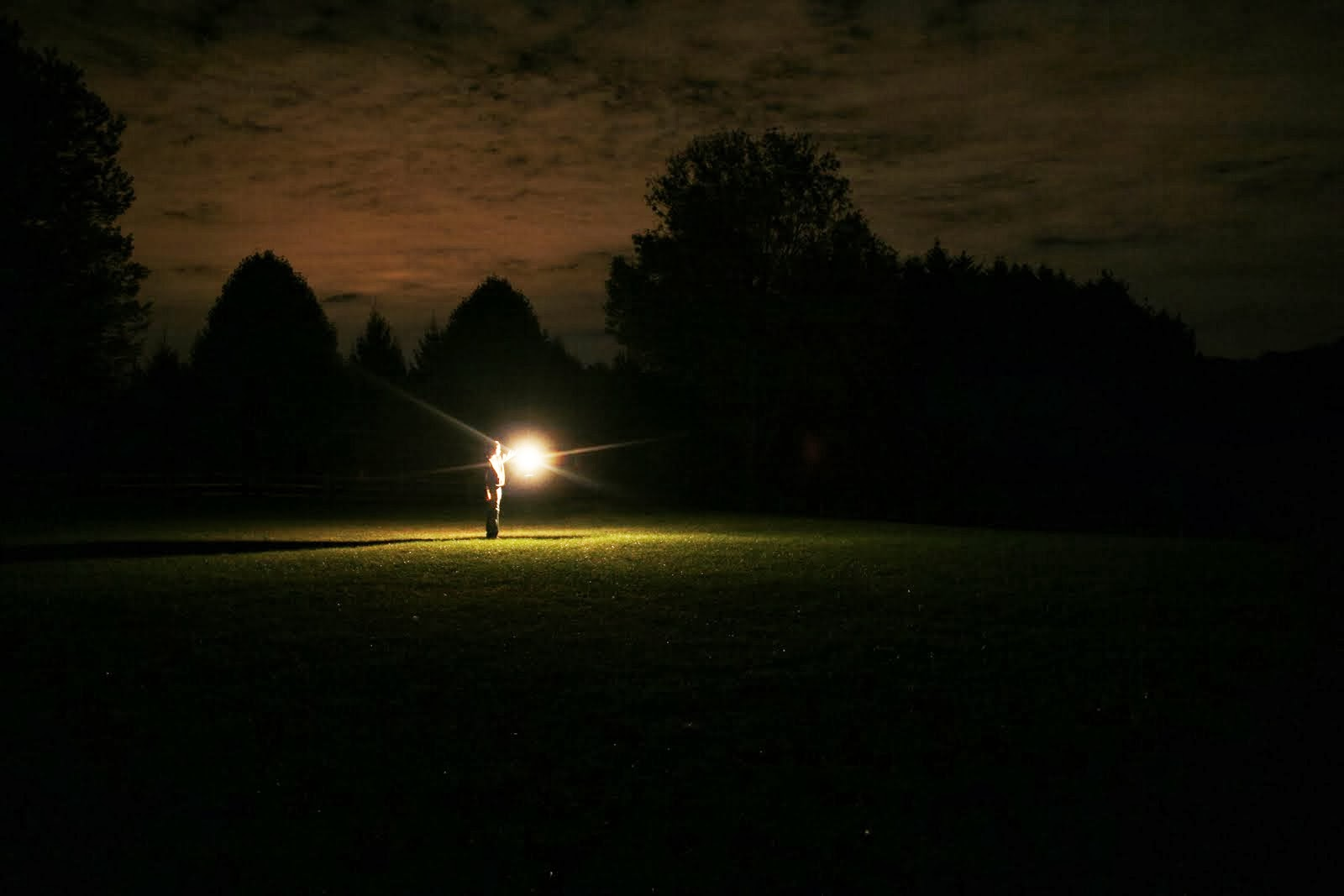 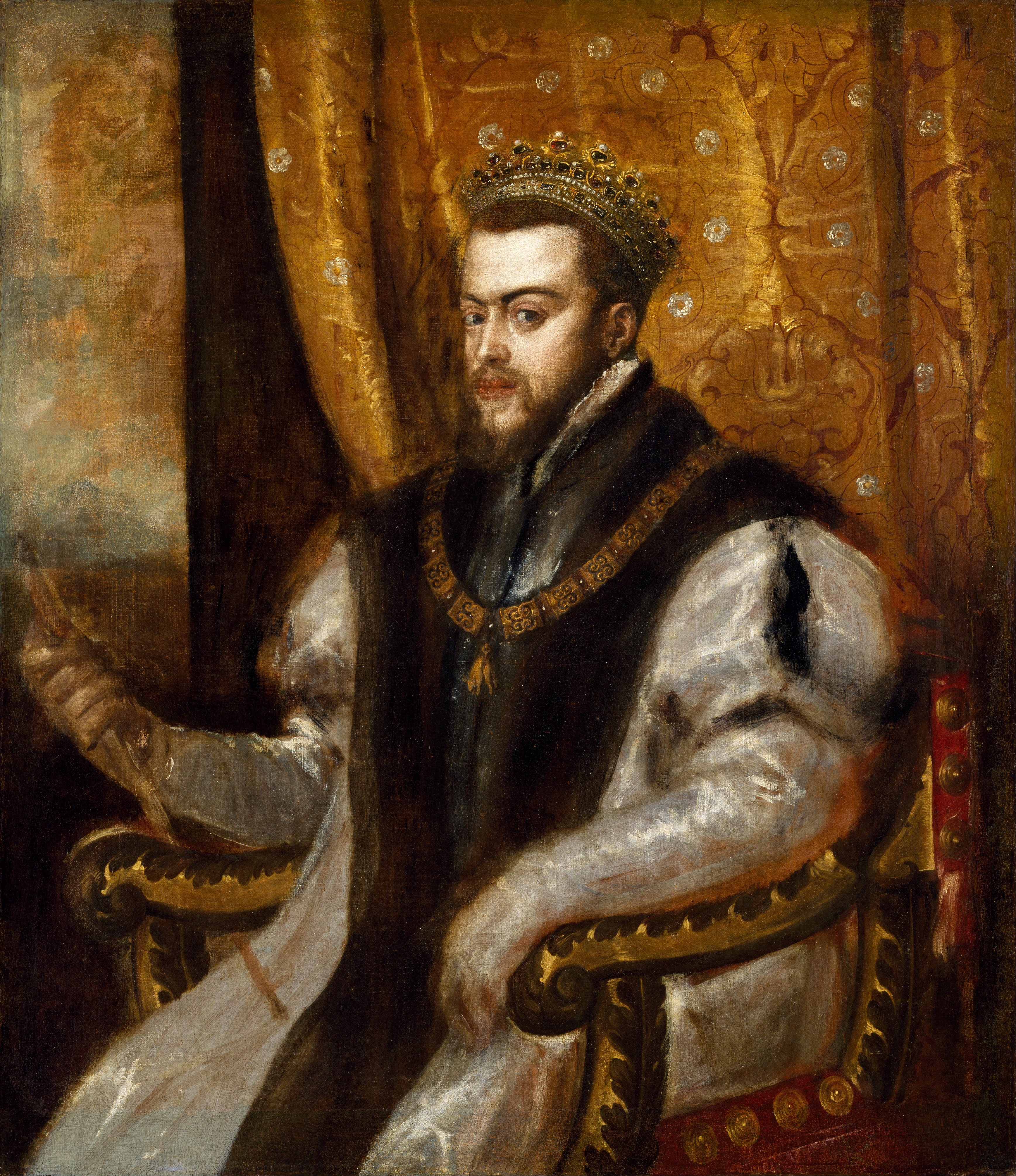 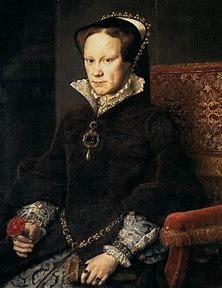 Mary I “Tudor” of England (Catholic), daughter of Catherine, became Queen after Edward VI’s (Protestant) early death
Mary I (reign 1553-1558):

-Persecuted and murdered Protestants, giving her the nickname ‘Bloody Mary’

-sought to return England to the Roman Catholic faith

-Opponent of Reformer John Knox

-Died of uterine cancer in 1558

-Failed to stamp out Protestantism in England, failed to return England to Rome, failed to birth an heir, thus her throne was succeeded by Elizabeth I (Protestant)
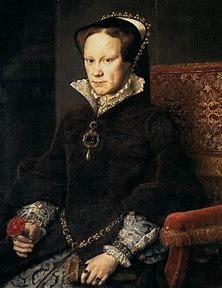 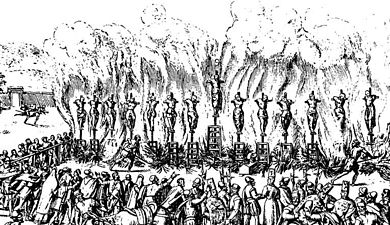 Protestant Persecution in Full Effect under Philip II and Mary I, the picture below is 1559 Auto-da-fe of Valladolid, Spain where 14 Protestants were burned at the stake!
Illegal to preach, teach, read the Bible???
“No one shall print, write, copy, keep, conceal, sell, buy or give in churches, streets, or other places, any book or writing made by Martin Luther, John Calvin, or other heretics reprobated by the Holy Church . . . nor in house hold illegal gatherings . . . Moreover, we forbid all lay persons to converse or dispute concerning the Holy Scriptures, openly or secretly, or to read, teach or expound the Scriptures”—Vatican Assassins, Eric Jon Phelps, p. 106, quoted from: The Rise of the Dutch Republic vol. 1, John Lothrop Motley, 1879, p. 261, 262
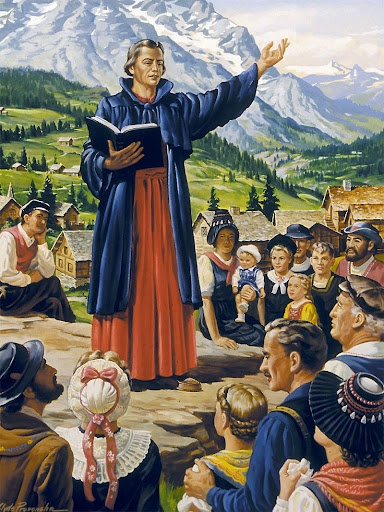 Killed For Believing God’s Word…
“or to preach secretly or openly . . . on pain . . . to be punished in the following manner. That such . . . are to be executed, to wit: the men with the sword and the women to be buried alive, if they do not persist in their errors; if they do persist in them, then they are to be executed with fire; all their property in both cases being confiscated to the crown.”—Vatican Assassins, Eric Jon Phelps, p. 106, quoted from: The Rise of the Dutch Republic vol. 1, John Lothrop Motley, 1879, p. 261, 262
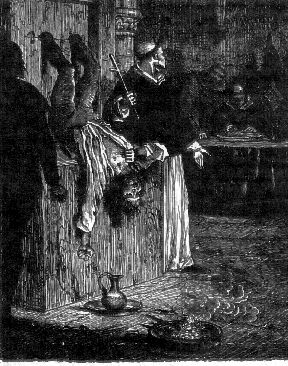 “In the Second half of the sixteenth century the Spanish armies occupied Holland and Flanders and the glare of the Inquisition’s auto-da-fe lit up the market squares of the cities great and small.”—Vatican Assassins, Eric Jon Phelps, p. 106, quoted from: Days of Our Years, Pierre van Paassen, 1939, p. 389
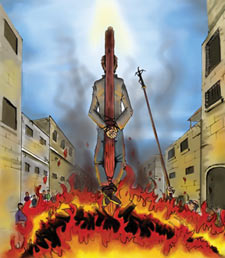 Roman Catholic Logic:

Murdering People for Believing God’s Word Over Tradition = “Act of Faith” (Auto-de-fe)
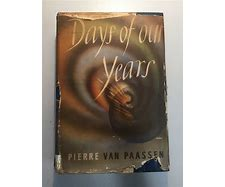 “After a long vigil in prayer, the silent man with the cruel eyes in the Escorial [Philip II of Spain] he decreed the extermination of the new religion in the Netherlands. In less than a decade there perished by his will in the torture chambers, on the gallows and on the pyres two hundred and fifty thousand men and women of the Dutch race. Nobles and burglars, old and young, rich and poor, all were dragged from their homes, frequently on secret denunciation, to face the Grand Inquisitor—the monk Titelman—and his helpers, who knew no mercy”—Vatican Assassins, Eric Jon Phelps, p. 106, quoted from: Days of Our Years, Pierre van Paassen, 1939, p. 389
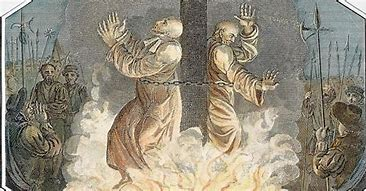 Do Not Forget Our Fallen Brethren! Remember that in the Last Days, many again will be called to lay down their lives for what they believe! We must use the time we have to prepare for that immanent reality!
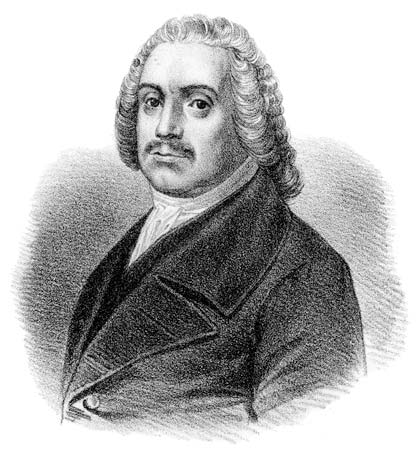 Roger Williams (1603-1683): 

-Became a Puritan Minister, being a major critic of the Church of England’s persistence in holding onto Catholic ceremony and doctrines

-Taught liberty of conscience, separation of church and state, and separatism (to separate from Church of England which he believed was irredeemably corrupt)

-Was banned from the Massachusetts Bay Colony for his doctrines and being critical of English leadership and royalty

-Founding father of the Rhode Island Colony, and thus a founding father of the later United States
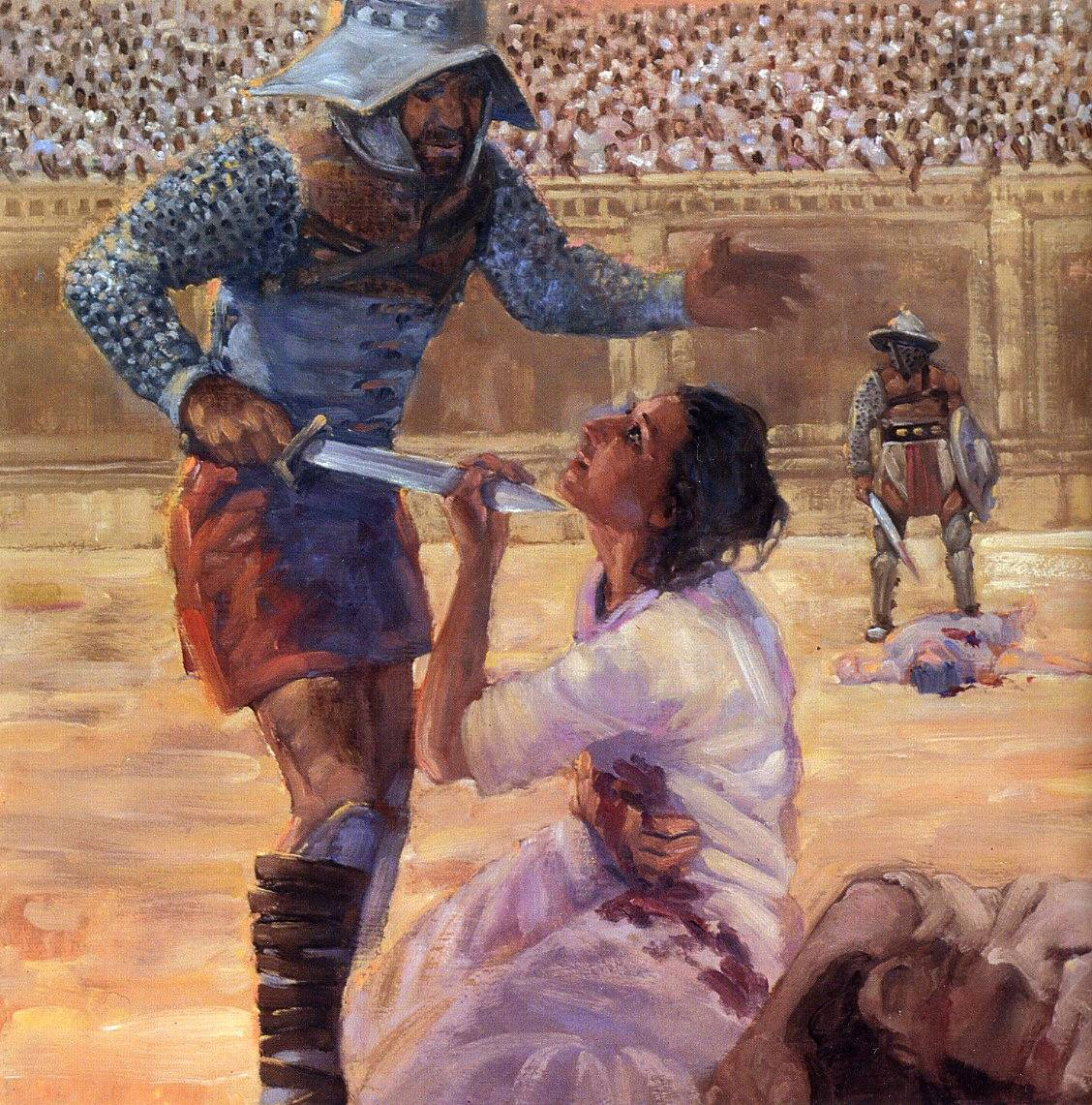 Don’t Forget the Martyrs, Let their courage be your strength! God can give us this strength also! Their Deaths Have Saved Souls!!
And fear not them which kill the body, but are not able to kill the soul: but rather fear him which is able to destroy both soul and body in hell (Matthew 10:28)
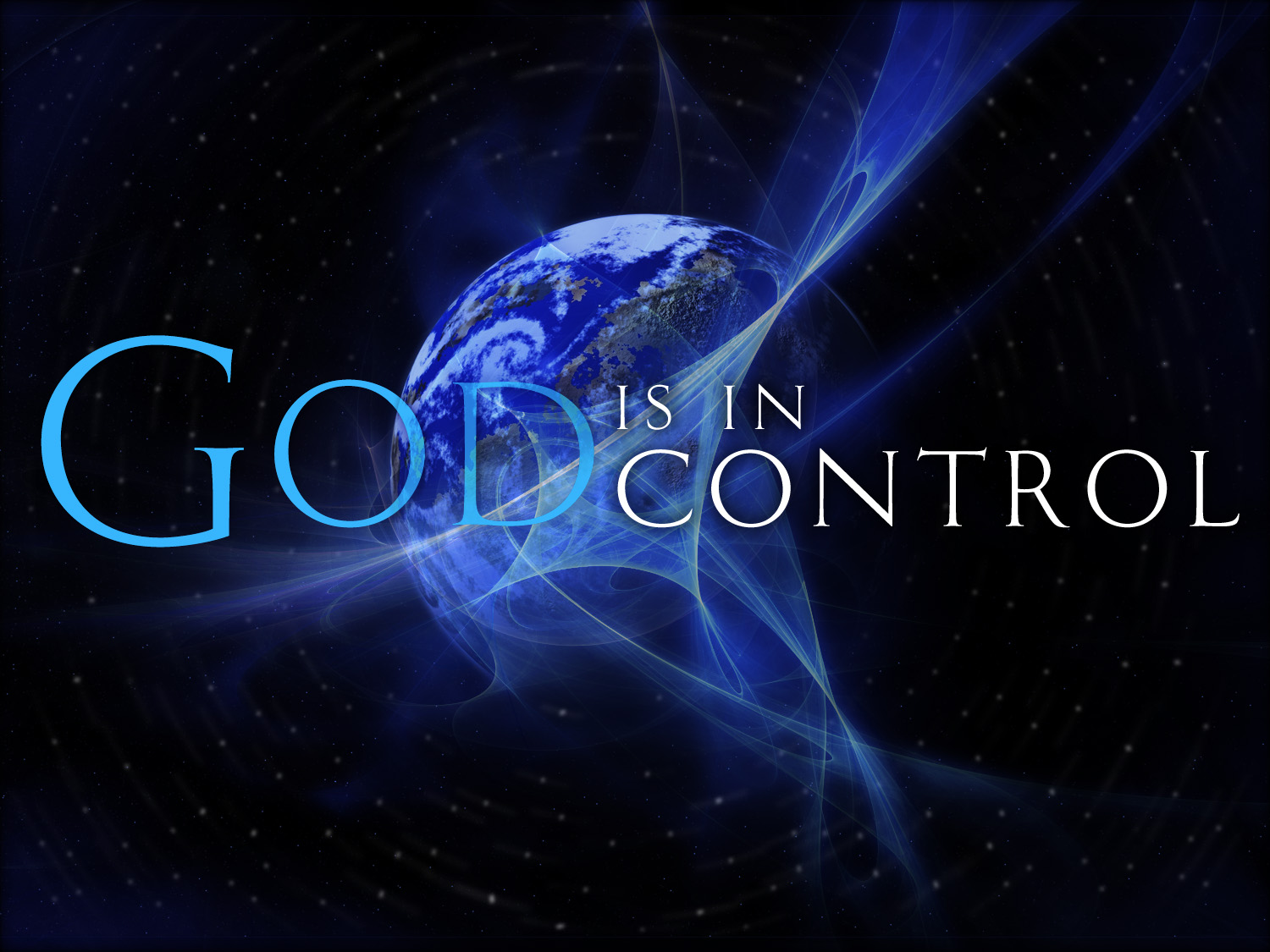 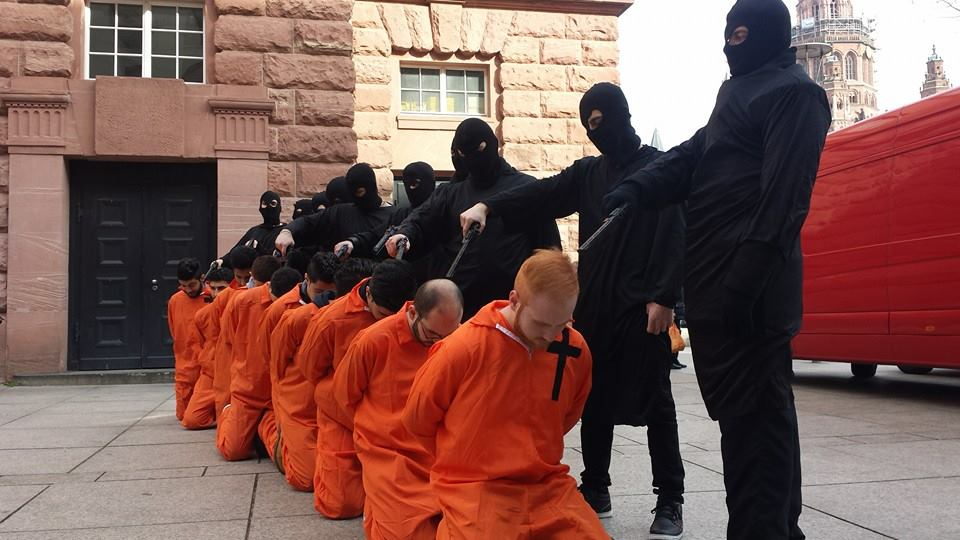 God grant us the courage to be willing, in the face of torture and death, to lay down our lives, if necessary, for the glory of your kingdom and name!
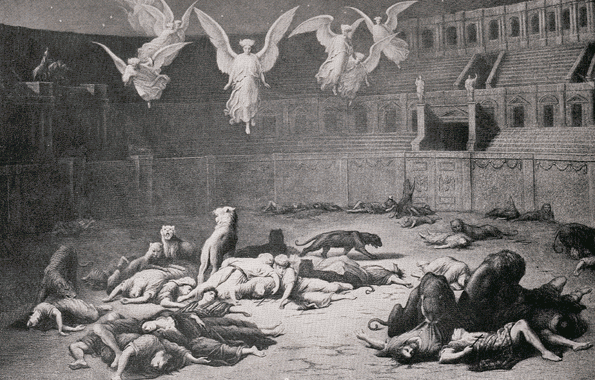 “Then shall they deliver you up to be afflicted, and shall kill you: and ye shall be hated of all nations for my name's sake.” (Matthew 245:9)
History is clear, everywhere the Spanish went, they desolated the natives, enslaved them, stole their valuables, and dismantled their societies… De Soto in Florida, Columbus in West Indies, Cortez in Central America—simply put: they became rich via theft!
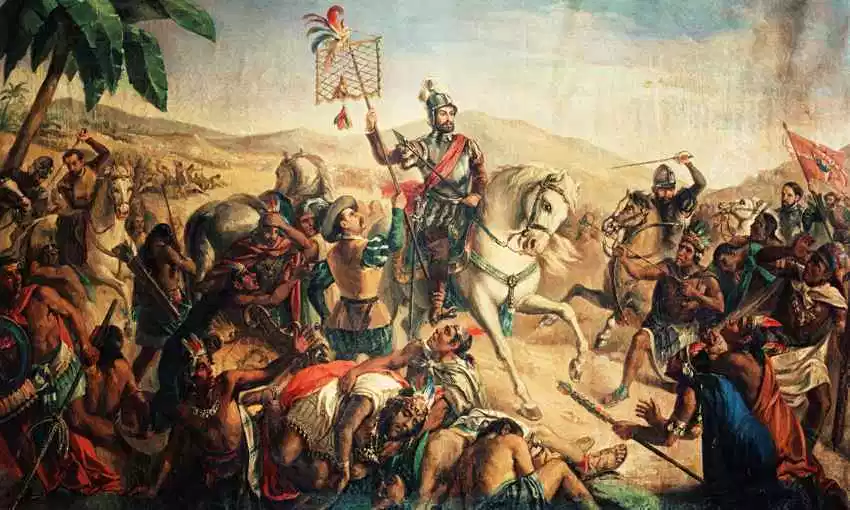 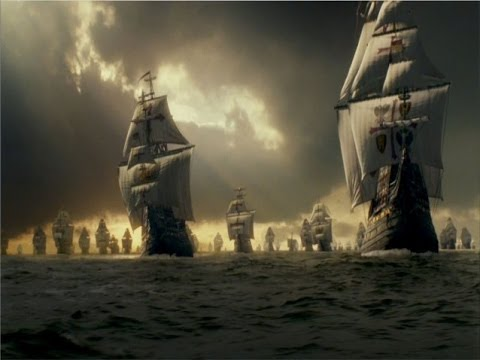 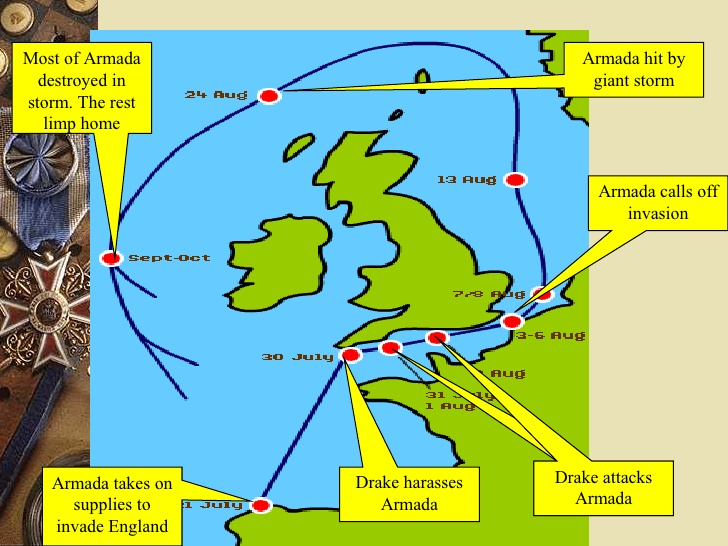 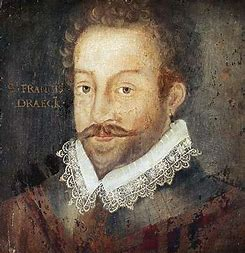 Most of the Spanish Armada was destroyed by a massive freak storm which desolated over 1/3 of the Armada, damaging many more. The remaining ships which could
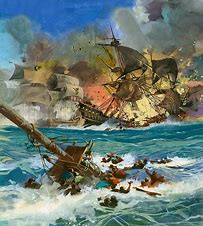 do battle, were outmaneuvered by Francis Drake’s smaller schooners, which won the conflict.
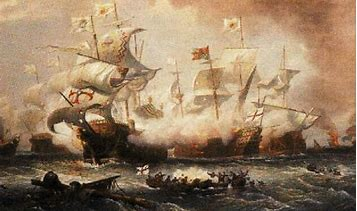 Sir Francis Drake (1540-1596)
Catholic Spain’s Armada defeated by Protestant England’s fleet in 1588
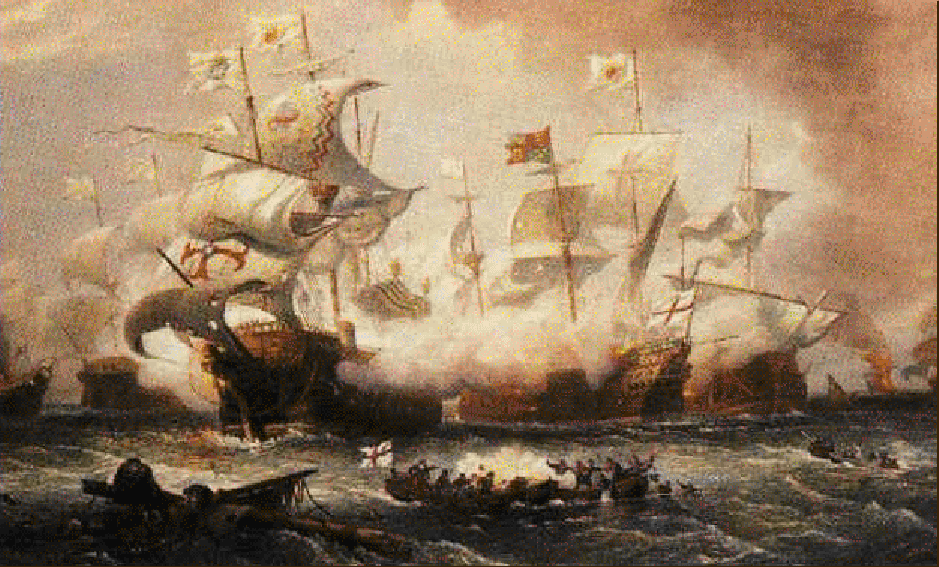 Through God’s Providence, the Spanish Armada was defeated even before engaging the English Fleet!
“He delivereth me from mine enemies: yea, thou liftest me up above those that rise up against me: thou hast delivered me from the violent man” (Psalm 18:48)
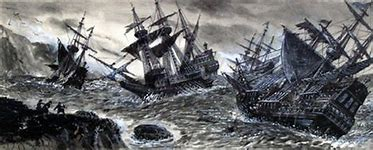 The Annals of History may have been written much differently had not Protestant England defeated Catholic Spain in 1588! Causing the decline of Spanish Colonial Expansion and the consequential rise of English Colonial Expansion…
As Protestant England expanded after the decline of Spain, it paved the way for Protestant settlers to settle in the New World, far from the persecutions of Europe; guiding principles like Protestantism, liberty of conscience, freedom of religion, separation of church and state, liberties, property ownership, etc. became hallmark identifiers of American Colonial life—ideas which laid the foundation for the creation of the Declaration of Independence, Constitution, with it’s Bill of Rights
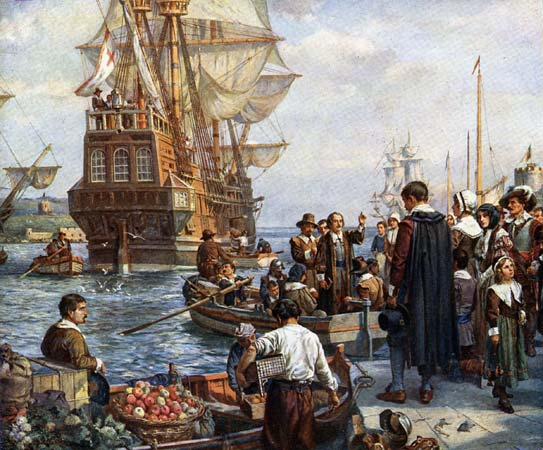 “Thou preparest a table before me in the presence of mine enemies: thou anointest my head with oil; my cup runneth over.” (Psalm 23:5)
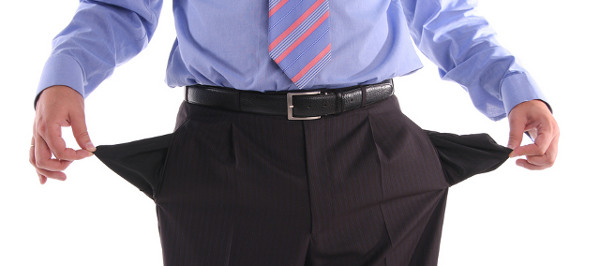 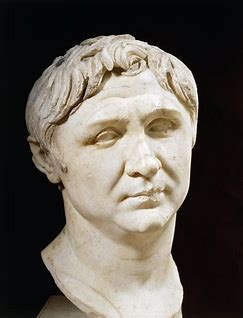 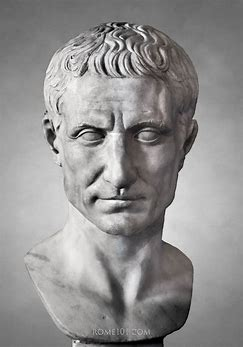 “In that vast throng are multitudes of the long-lived race that existed before the Flood; men of lofty stature  and  giant  intellect,  who,  yielding  to  the  control  of  fallen  angels,  devoted  all  their  skill  and  knowledge  to  the  exaltation  of  themselves . . . There are kings and generals who conquered nations, valiant men who never lost a battle, proud, ambitious warriors whose approach made  kingdoms  tremble.  In  death  these  experienced  no  change.  As  they  come  up  from  the  grave,  they resume the current of their thoughts just where it ceased.”—Great Controversy, Ellen White, p. 664
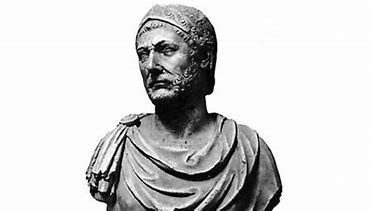 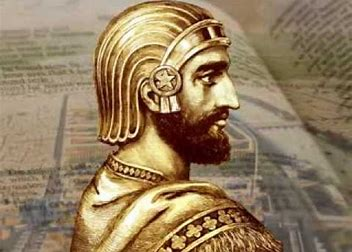 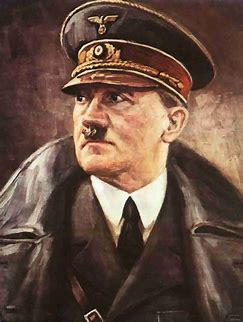 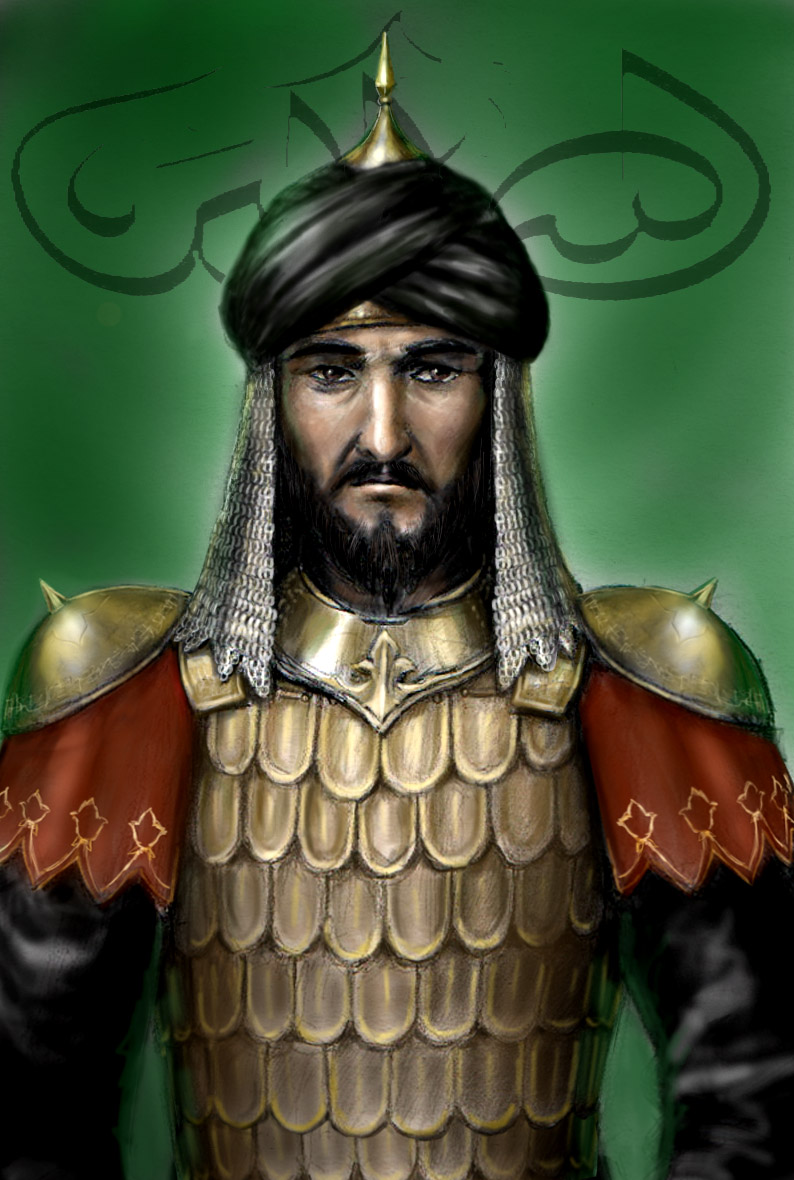 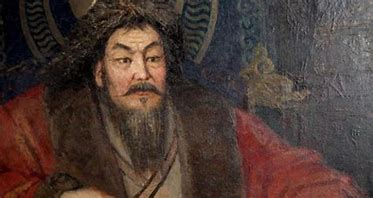 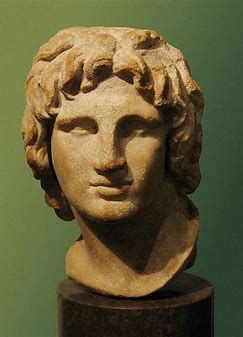 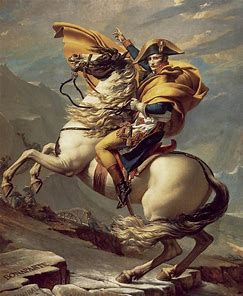 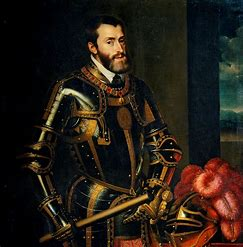 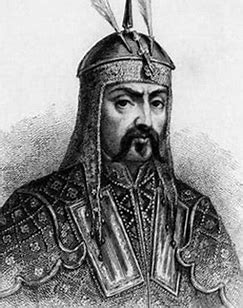 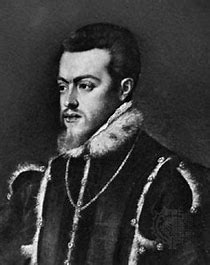 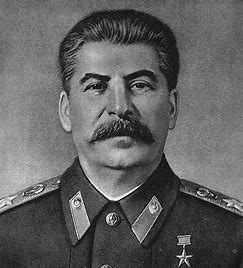 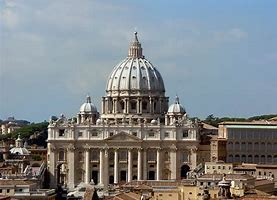 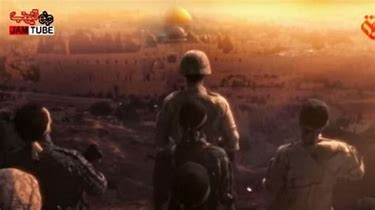 “Satan  consults  with  his  angels,  and  then  with  these  kings  and  conquerors  and  mighty  men.  They  look upon the strength and numbers on their side, and declare that the army within the city is small in  comparison  with  theirs,  and  that  it  can  be  overcome.  They  lay  their  plans  to  take  possession  of  the  riches  and  glory  of  the  New  Jerusalem. . . Kings and warriors are in his train, and the multitudes follow in vast companies, each under its appointed leader. With military precision the serried ranks advance over the earth's broken and uneven surface to the City of God.”—Great Controversy, Ellen White, p. 664
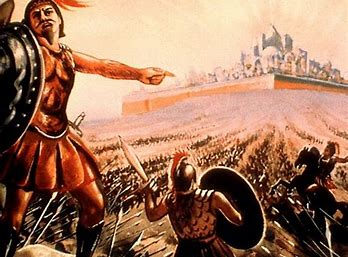 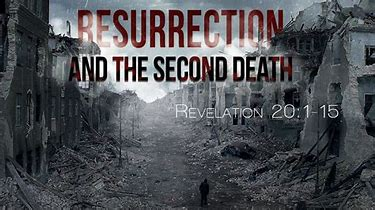 No Middle Ground!
Will We Side With God or Will We Be a Part of the Attack Force on the New Jerusalem???
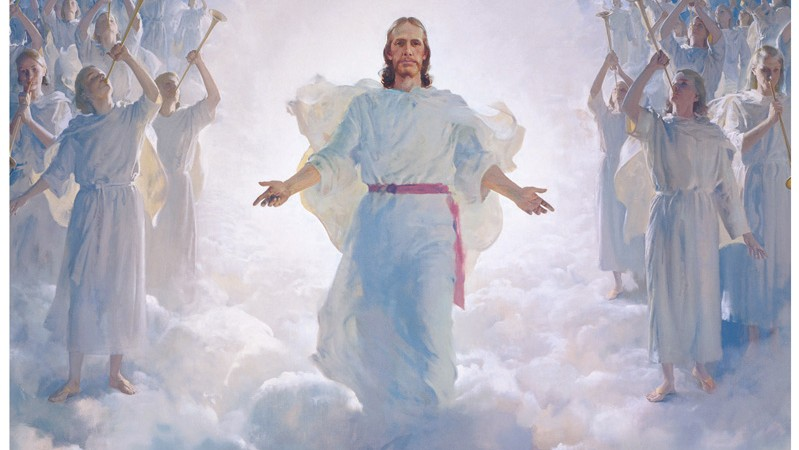 “Seek ye the Lord while he may be found, call ye upon him while he is near” (Isaiah 55:6)
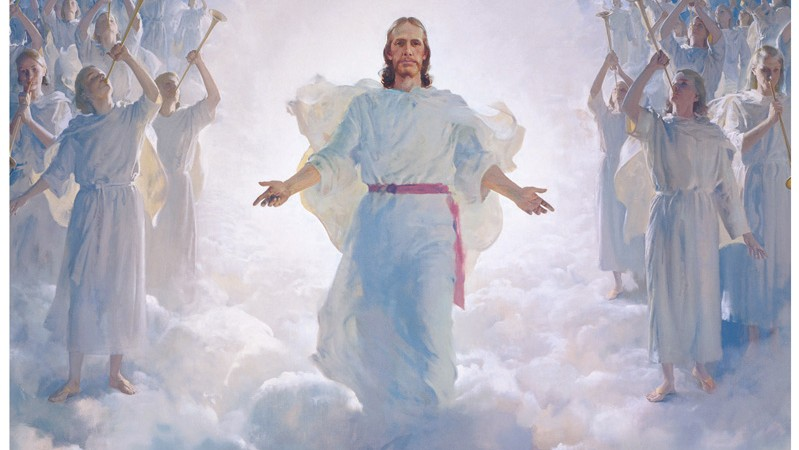 “Seek ye the Lord while he may be found, call ye upon him while he is near” (Isaiah 55:6)
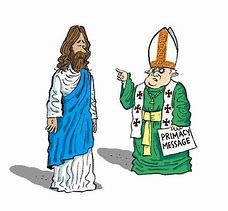 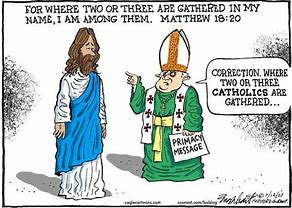